EMPIRICAL STUDY OF DEEP NEURAL NETWORK ARCHITECTURES FOR PROTEIN SECONDARY STRUCTURE PREDICTION
Master’s Thesis defense 
Ming Du
Advisor: Dr. Yi Shang
Contents
Introduction
Related Work
Network Architecture
System Implementation
Experiment Results
Problem definition
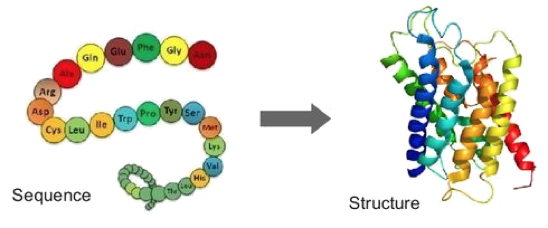 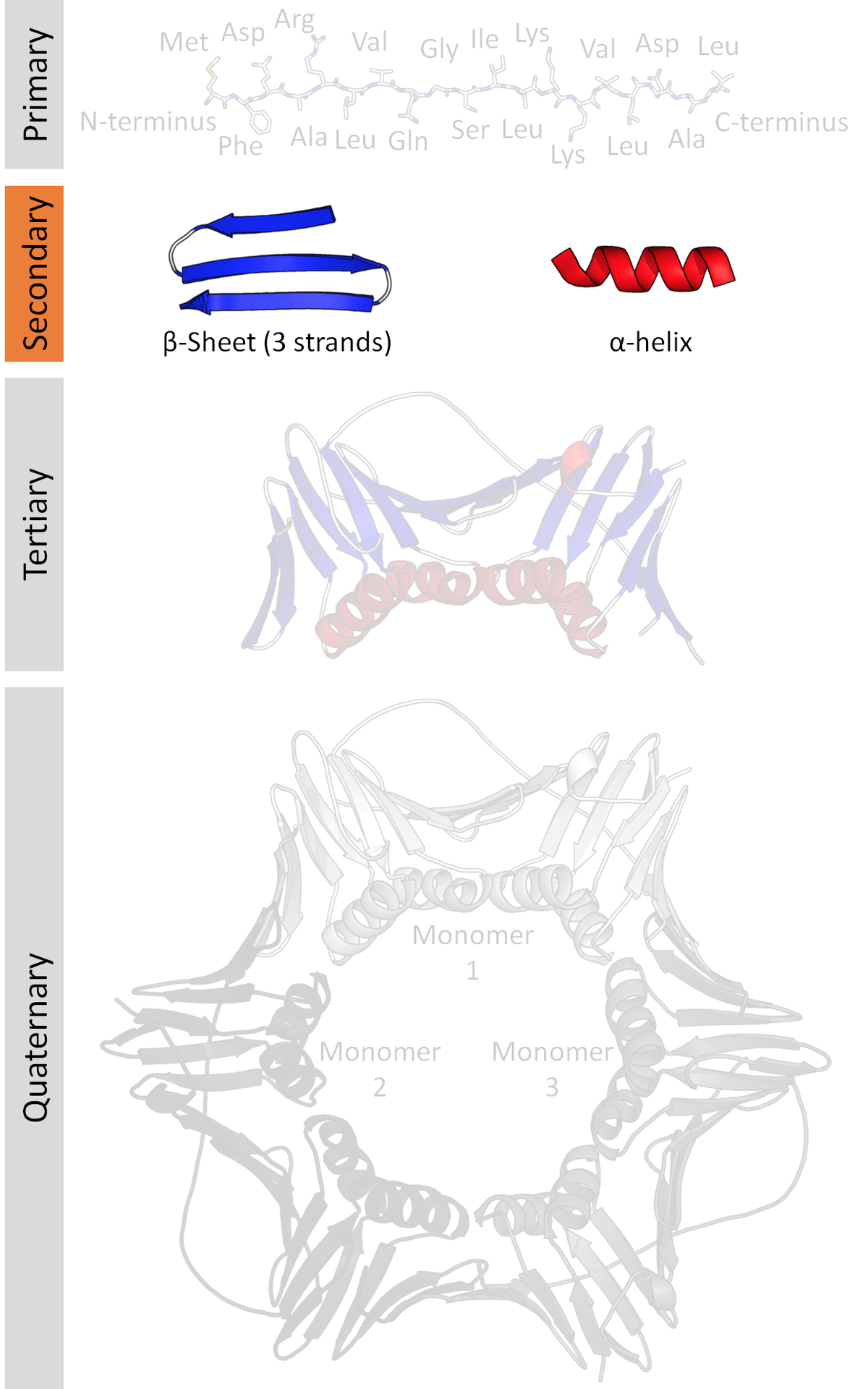 Problem definition
Problem definition
Evaluation
Q8 Accuracy:
Predicted
True label
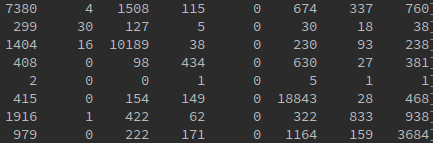 true_positive = sum(diag(conf_mat))
Q8 = true_positive / L
Confusion 
Matrix
Contribution and Achievements
Design and implement a DNN learning system using TensorFlow for PROTEINSECONDARY STRUCTURE PREDICTION.
Provide detailed information of how to use RNN correctly.
Test and explore the trade off between speed and accuracy of the RNN.

Achieve 69.5% accuracy on CB513, which is comparable to current state-of-the-art.
Contents
Introduction
Related Work
Network Architecture
System Implementation
Experiment Results
Related works
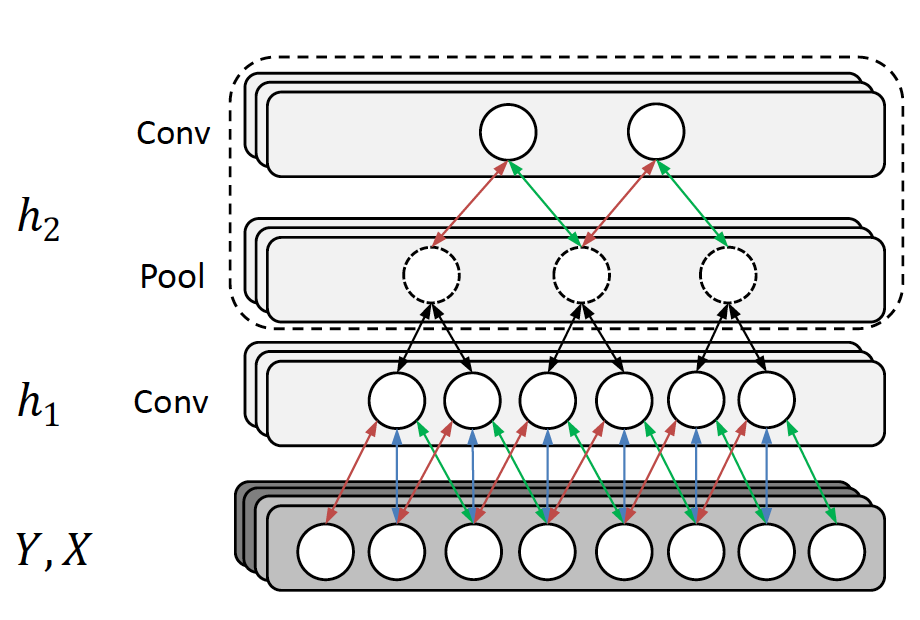 Related works
Convolutional Generative Stochastic Network 

Zhou, Jian, and Olga G. Troyanskaya. "Deep Supervised and Convolutional Generative Stochastic Network for Protein Secondary Structure Prediction." ICML. 2014.
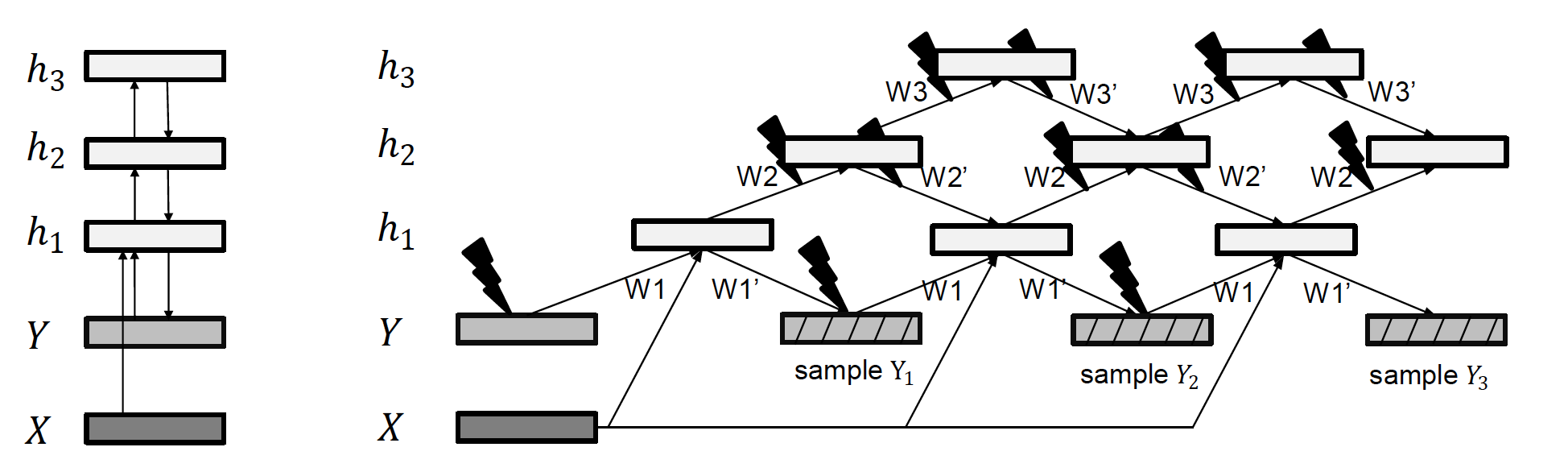 Related works
Convolutional recurrent network

Li, Zhen, and Yizhou Yu. "Protein Secondary Structure Prediction Using Cascaded Convolutional and Recurrent Neural Networks." arXiv preprint arXiv:1604.07176 (2016).

Sønderby, Søren Kaae, and Ole Winther. "Protein secondary structure prediction with long short term memory networks." arXiv preprint arXiv:1412.7828 (2014).
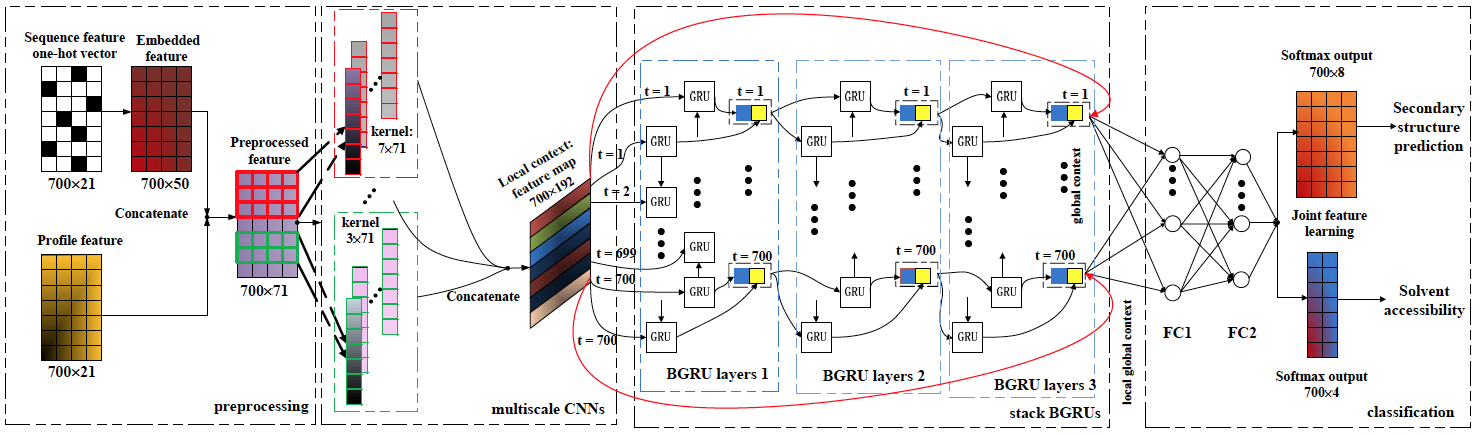 Related work
Busia, Akosua, Jasmine Collins, and Navdeep Jaitly. "Protein Secondary Structure Prediction Using Deep Multi-scale Convolutional Neural Networks and Next-Step Conditioning." arXiv preprint arXiv:1611.01503 (2016).
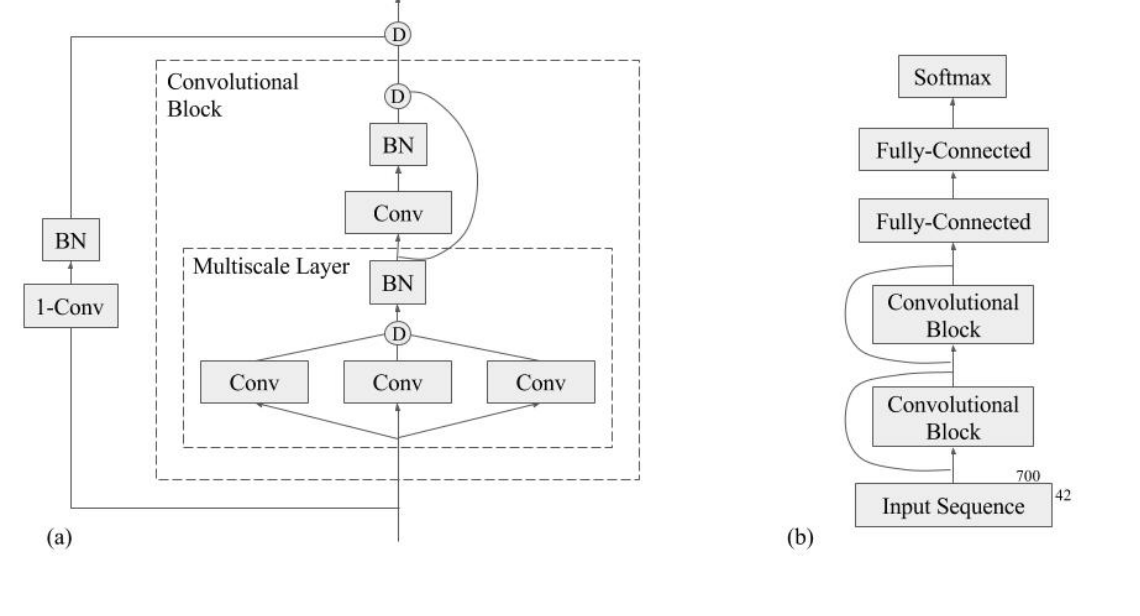 Contents
Introduction
Related Work
Network Architecture
System Implementation
Experiment Results
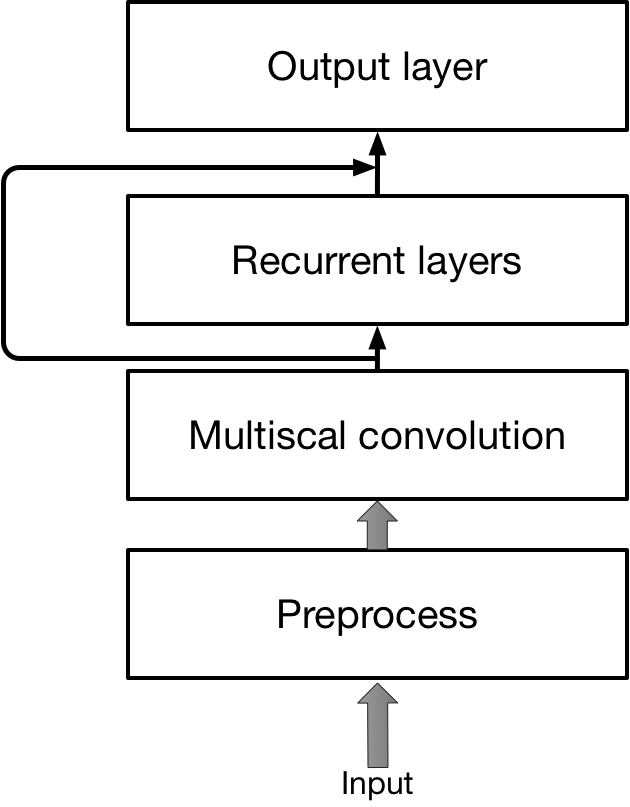 Overall architecture


Basic idea:
Use convolutional layers to extract local dependencies in a fixed range.
Use Recurrent layers to extract long term dependencies.
Preprocess layer
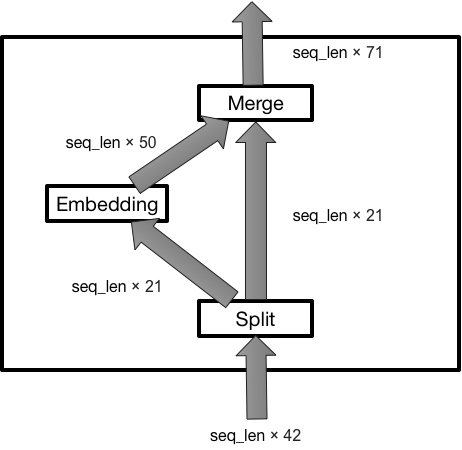 To avoid inconsistent input feature.
Embed the one hot encoding to dense encoding.
Multi-scale convolutional block
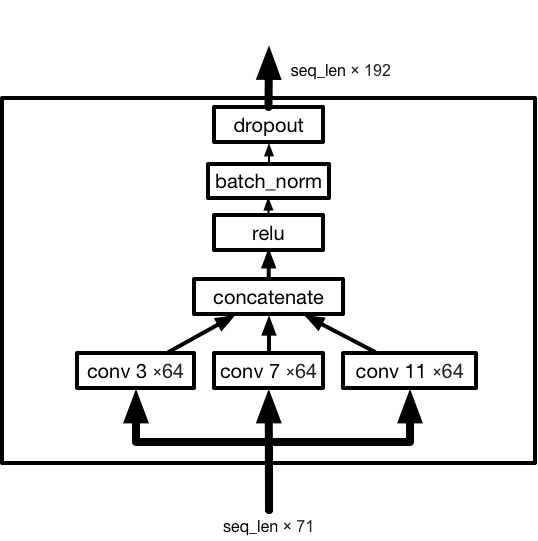 Use 3 different kernels to extract local dependencies information. 
Add batch normalization to control the variance shifting during the training. 
Add dropout to prevent overfitting.
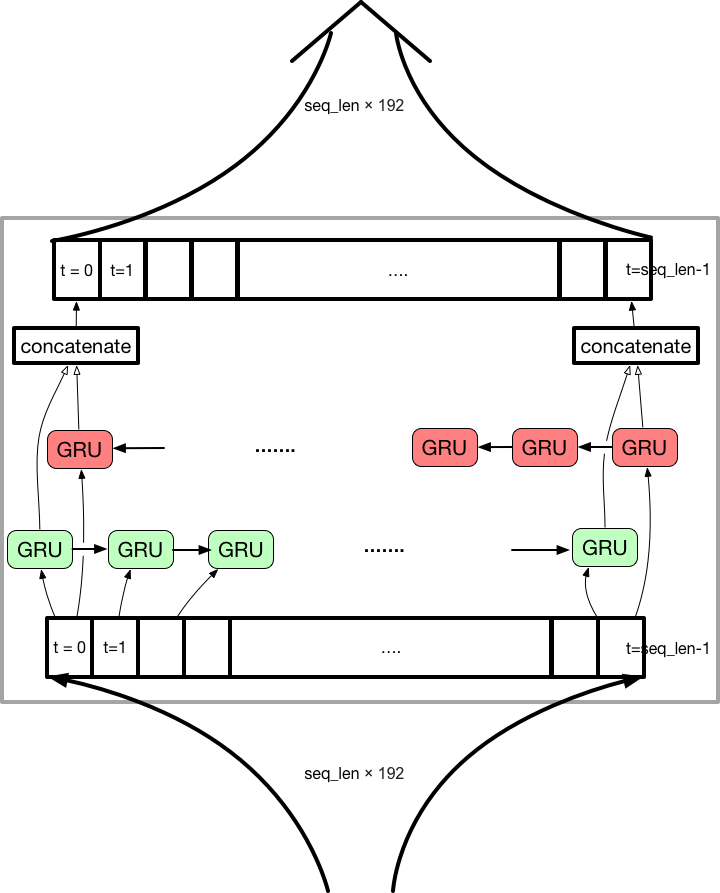 Recurrent layer
A single Bidirectional RNN layer.
Use Gated Recurrent Unit as “cell”.
Have a forward layer and a backward layer. 
The output is the concatenation of the output of forward layer and backward layer.
How does GRU/LSTM recurrent network work
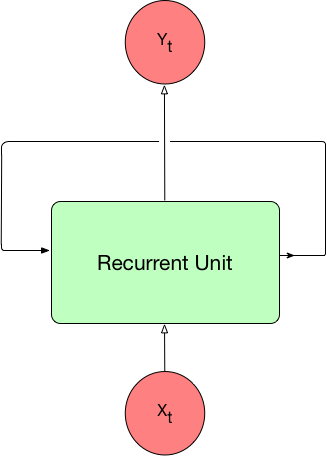 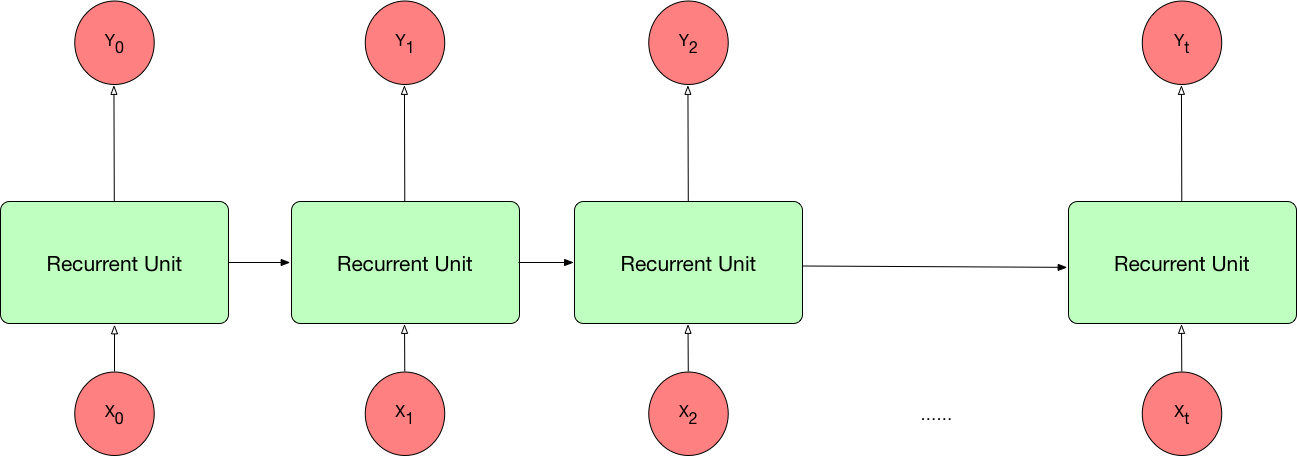 Conventional RNN
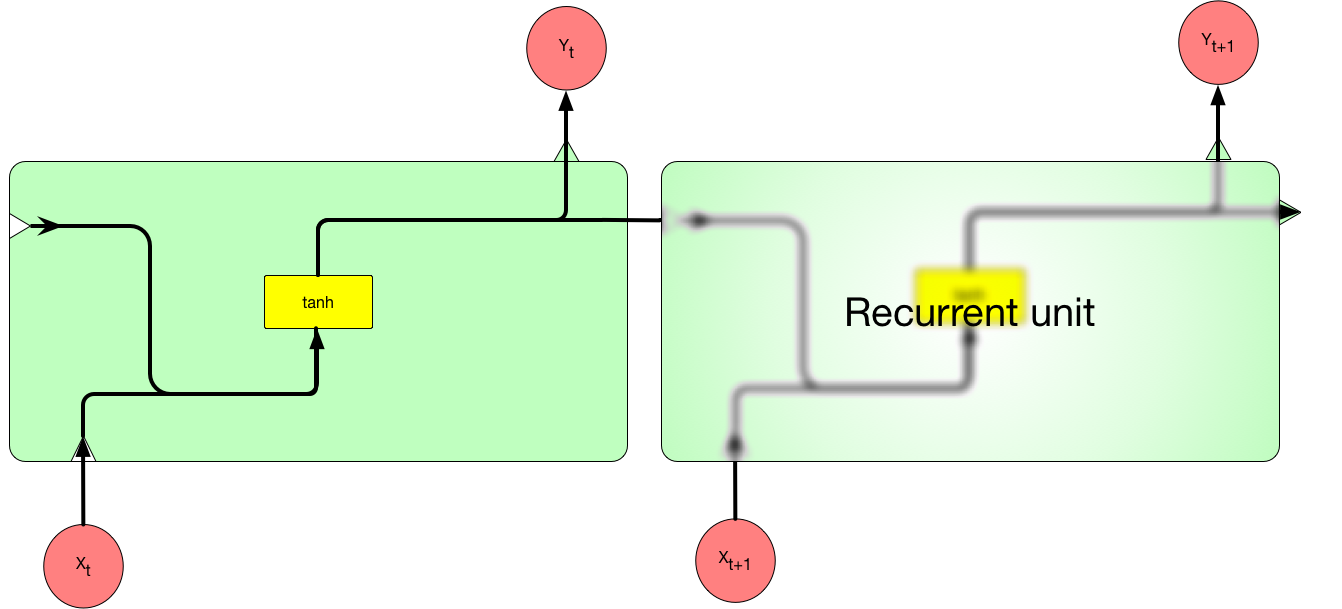 Problems:
Difficult to train
Can’t remember long term dependency
Long Short Term Memory(LSTM)
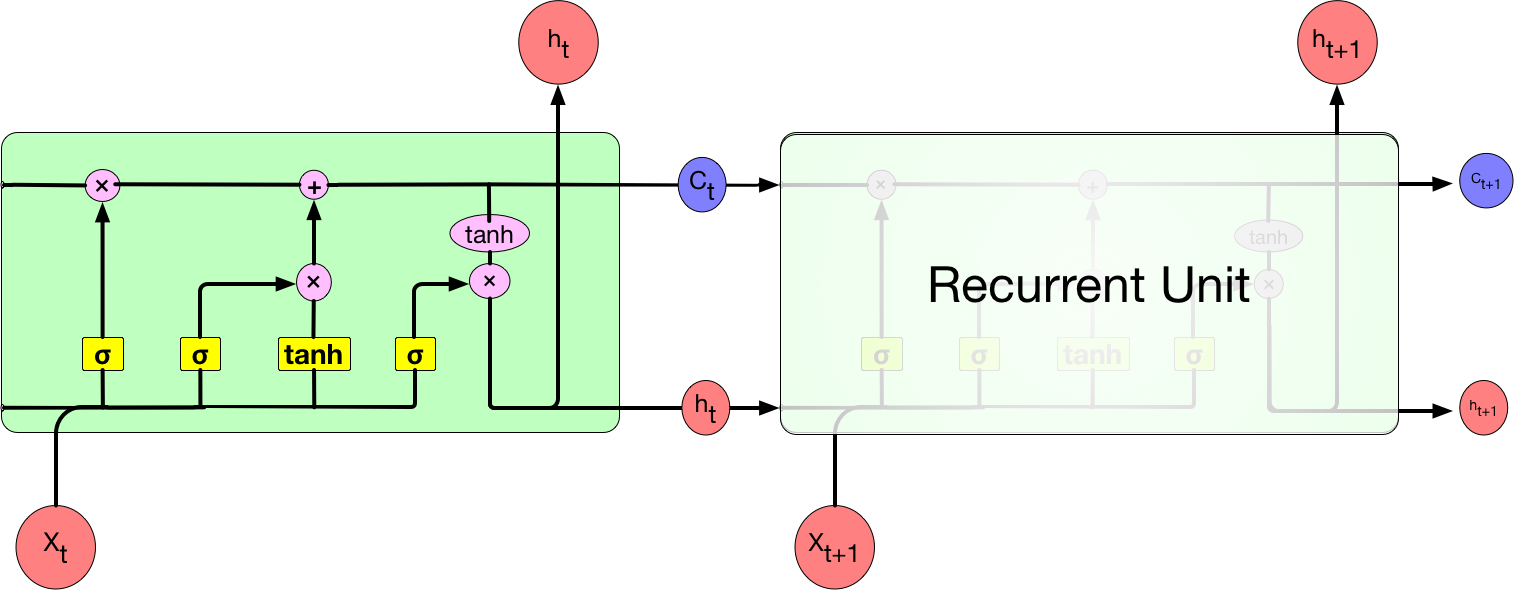 Gated Recurrent Unit(GRU)
Less parameters
Comparable performance
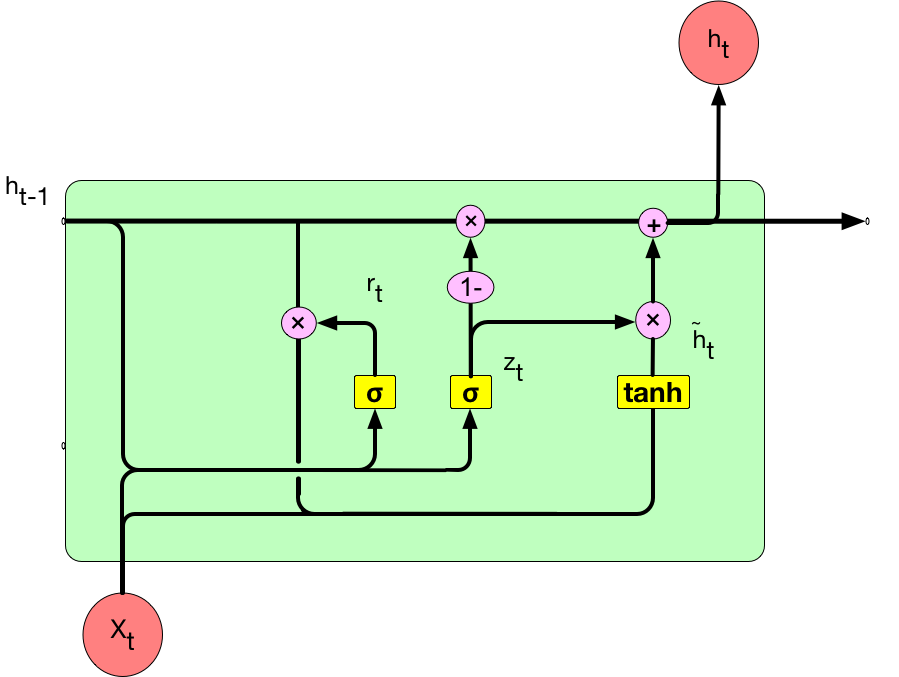 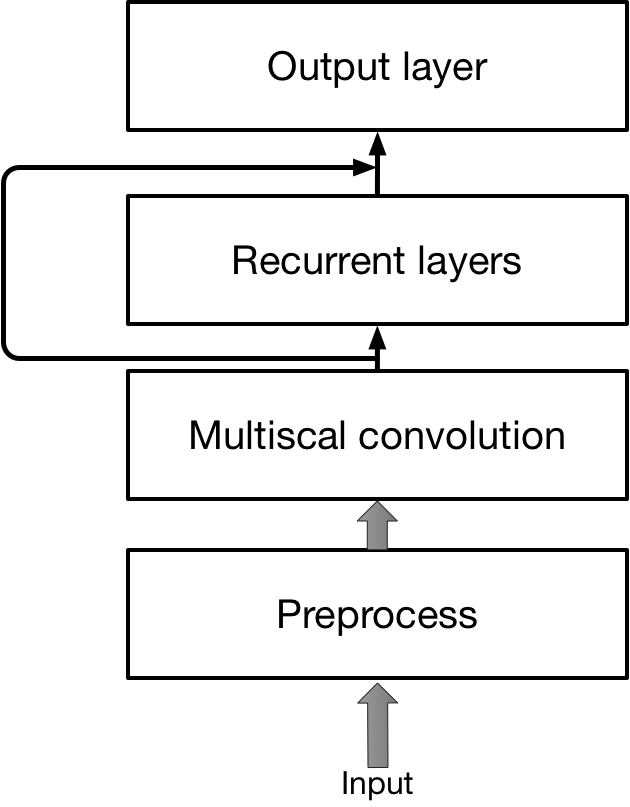 Output layer
Use two convolutional layers
Convert the dimension of the output of recurrent layers to 8.
Loss and optimization
L2 norm regularization
Solvent accessibility
Secondary structure
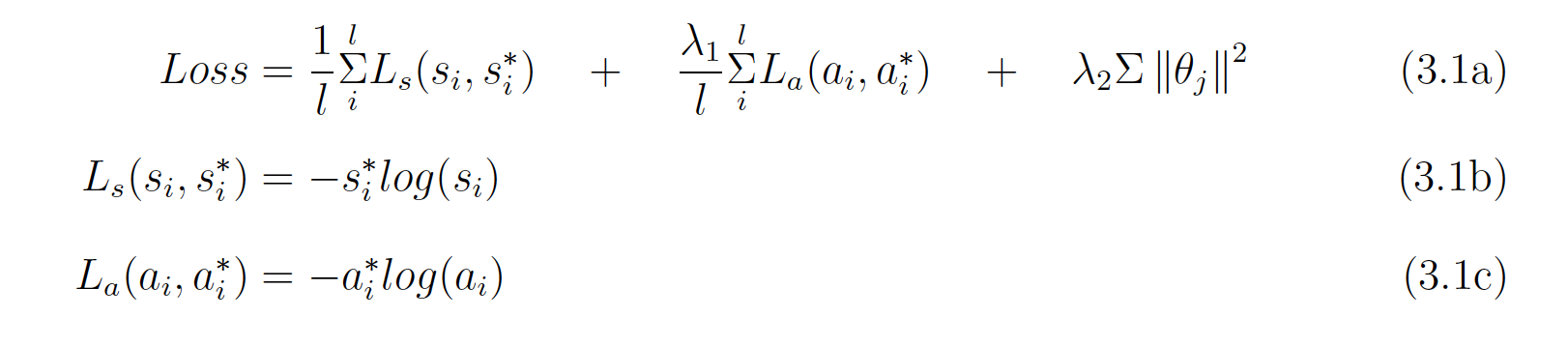 Choose Adam optimizer to update the parameters.
Contents
Introduction
Related Work
Network Architecture
System Implementation
Experiment Results
Requirement of the system
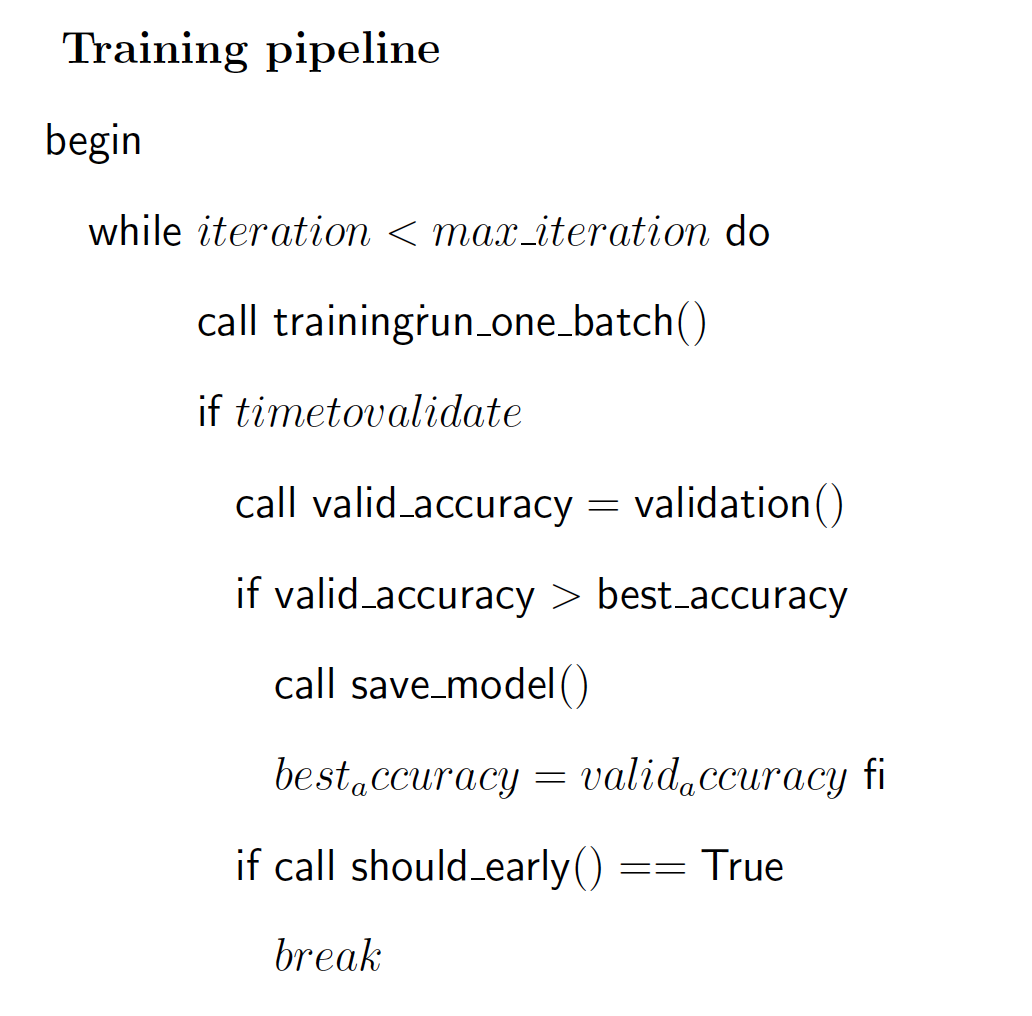 Training with validation and early stopping.
Evaluation and Inference.
Save checkpoint file and restore from interruption.
Reusable for different networks.
Monitor the training process.
Training on multi-GPUs or clusters
TensorFlow
Graph: a computational model contains all the operation you want to performon the dataset.
 Session: encapsulates the environment for a graph to be executed.
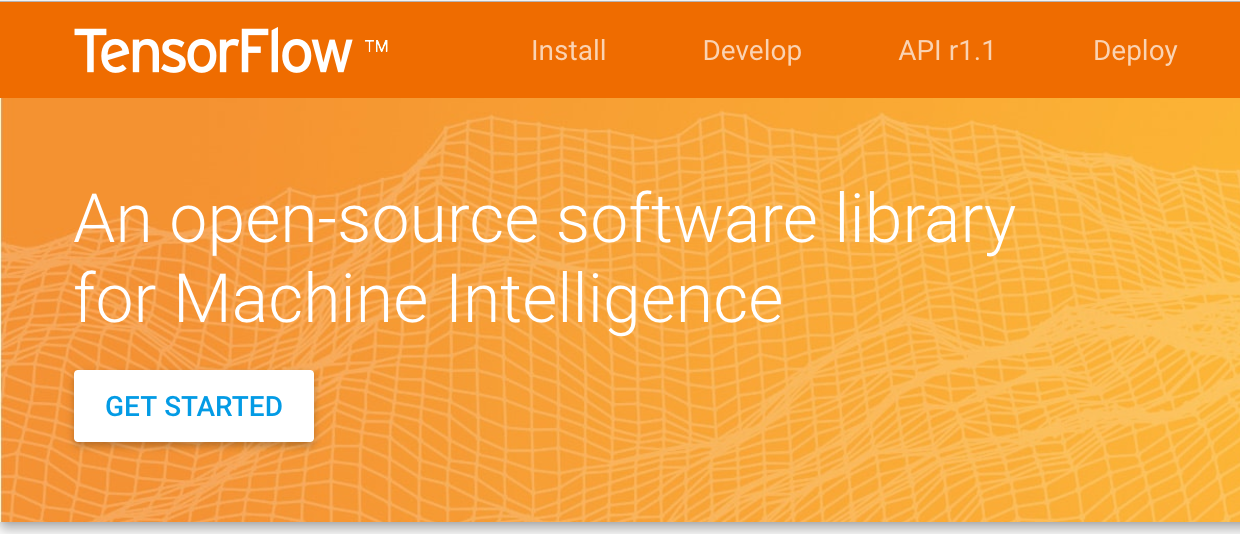 Overall system design
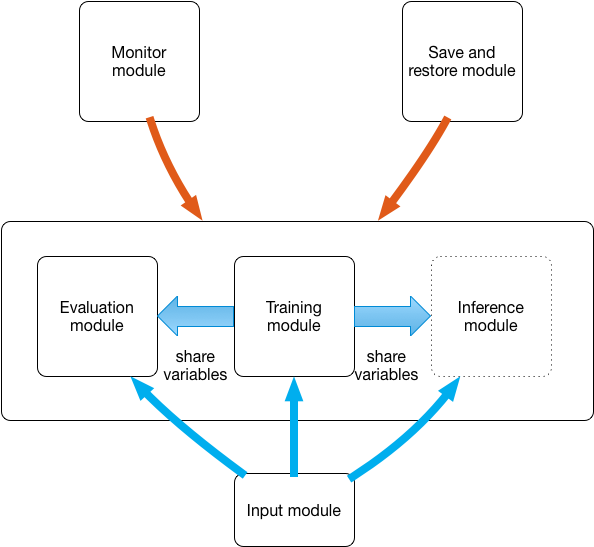 Separate the “network model” from input, monitor and Save/Restore modules.
Use different “network models” for training, evaluation and inference.
Training, Evaluation and inference modules
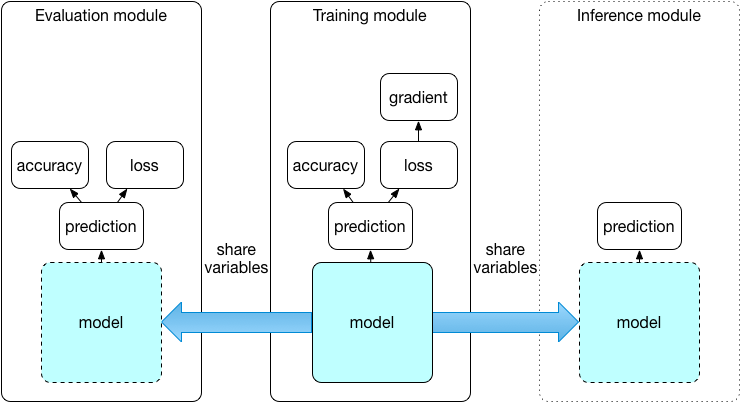 Input module
2 input modes:
From file
From memory
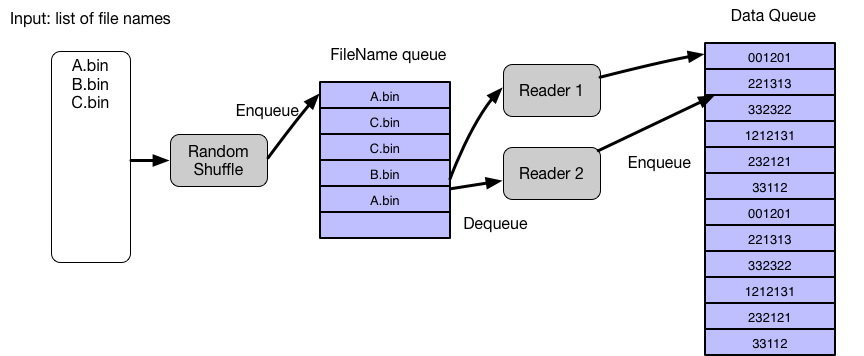 Recurrent layer implementation
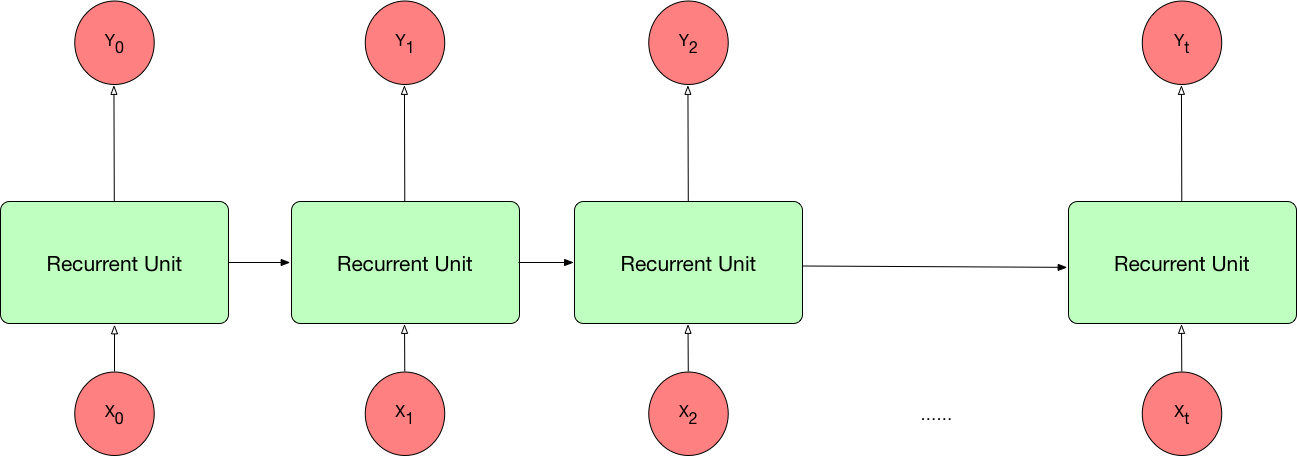 Static RNN: unrolls the loop and have a fixed number of computational nodes toprocess fixed length sequences
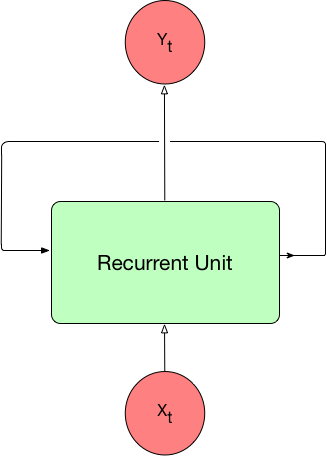 Dynamic RNN: use a loop structure to process variable length of sequences
Recurrent layer implementation
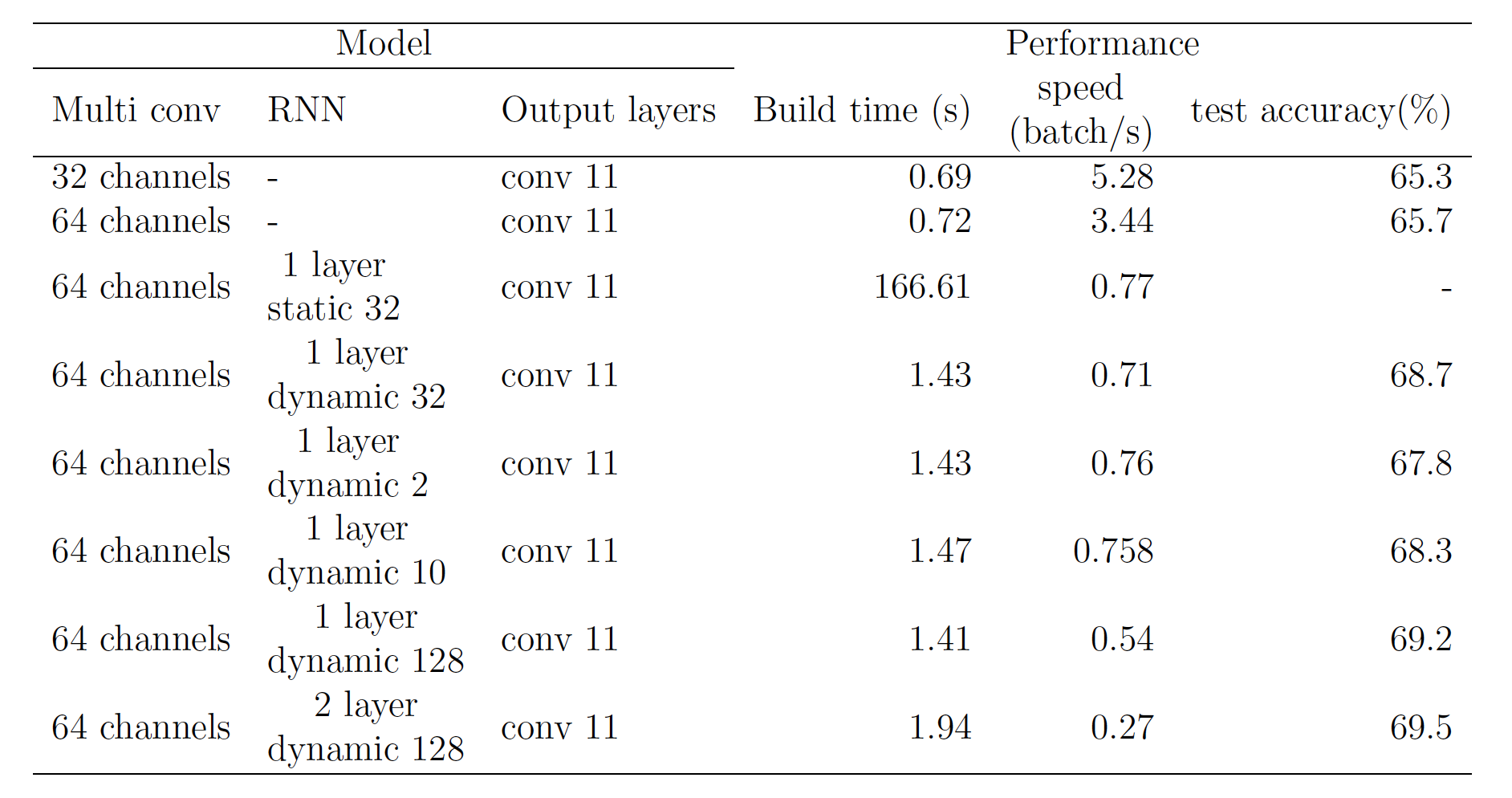 RNN is slower than CNN
Dynamic RNN 
Low Build time
Slower speed
Small model
Static RNN
High Build time
Faster speed
Huge model
Loss function implementation
sum(LOSS_ARRAY )=sum(length_vector).
Problem: Variable length input in a single batch.
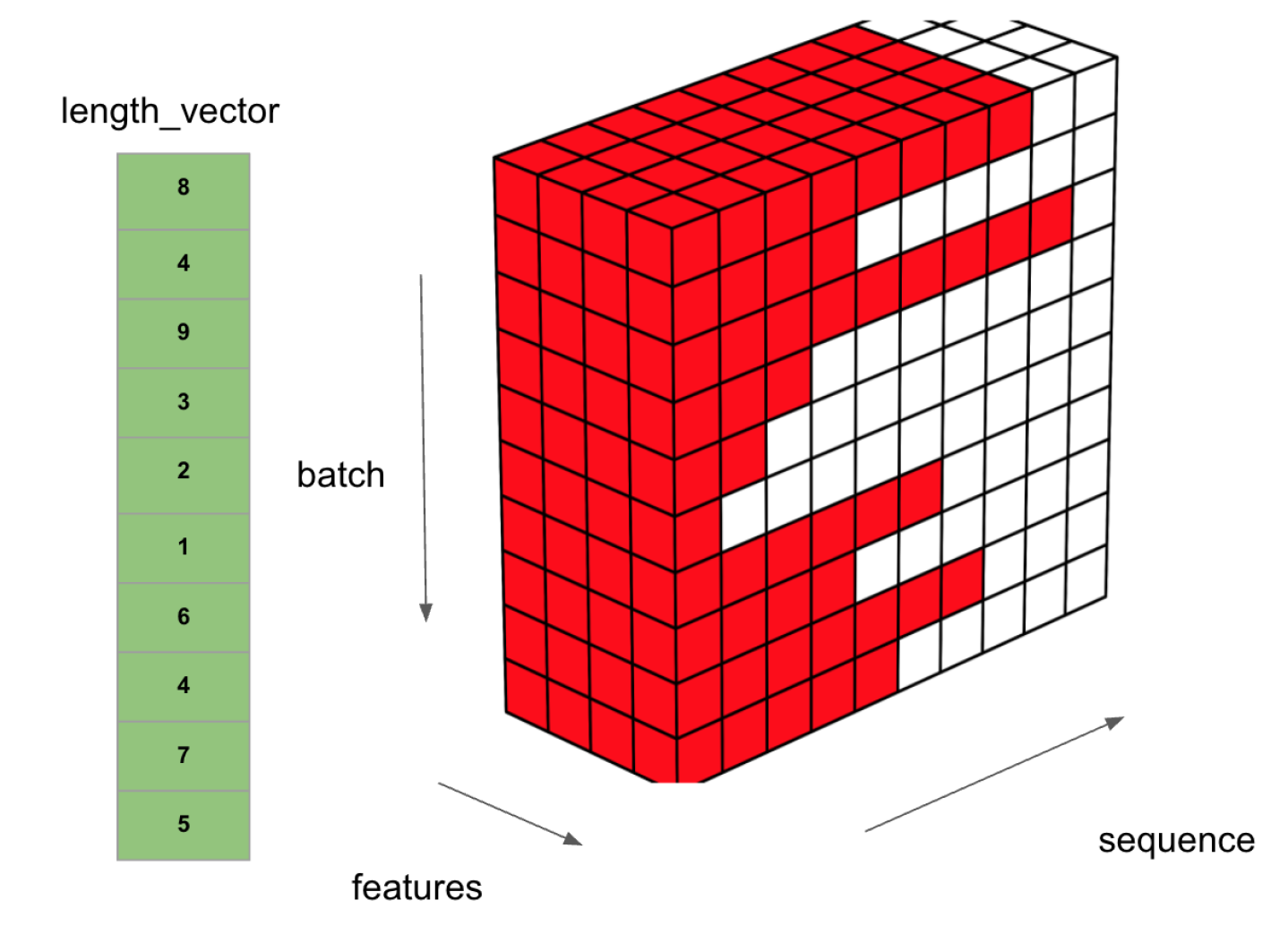 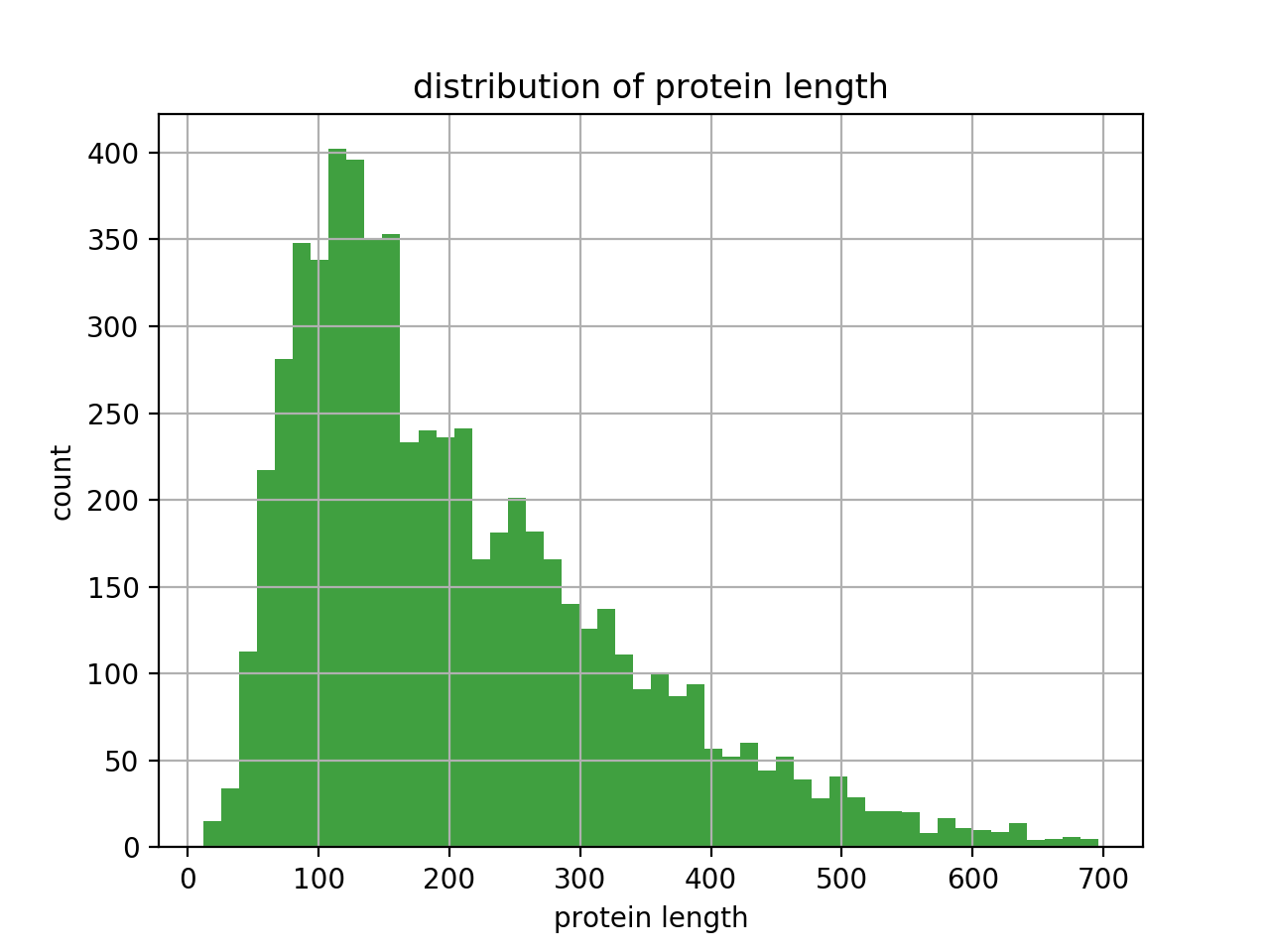 Monitor Implementation using TensorBoard
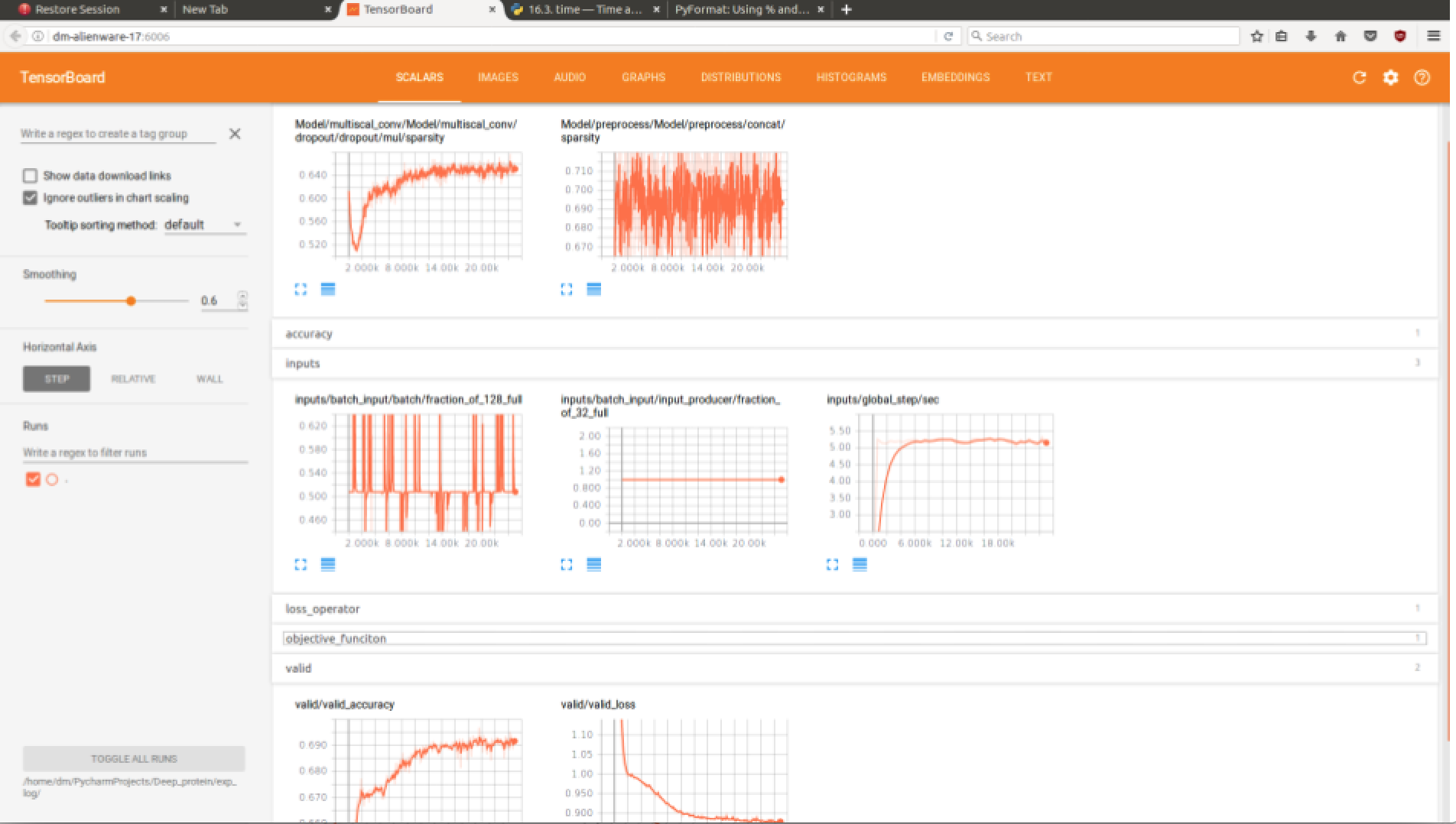 Accuracy operator
In order to monitor the accuracy during training.
Create a Tensorflow operator to calculate the accuracy.
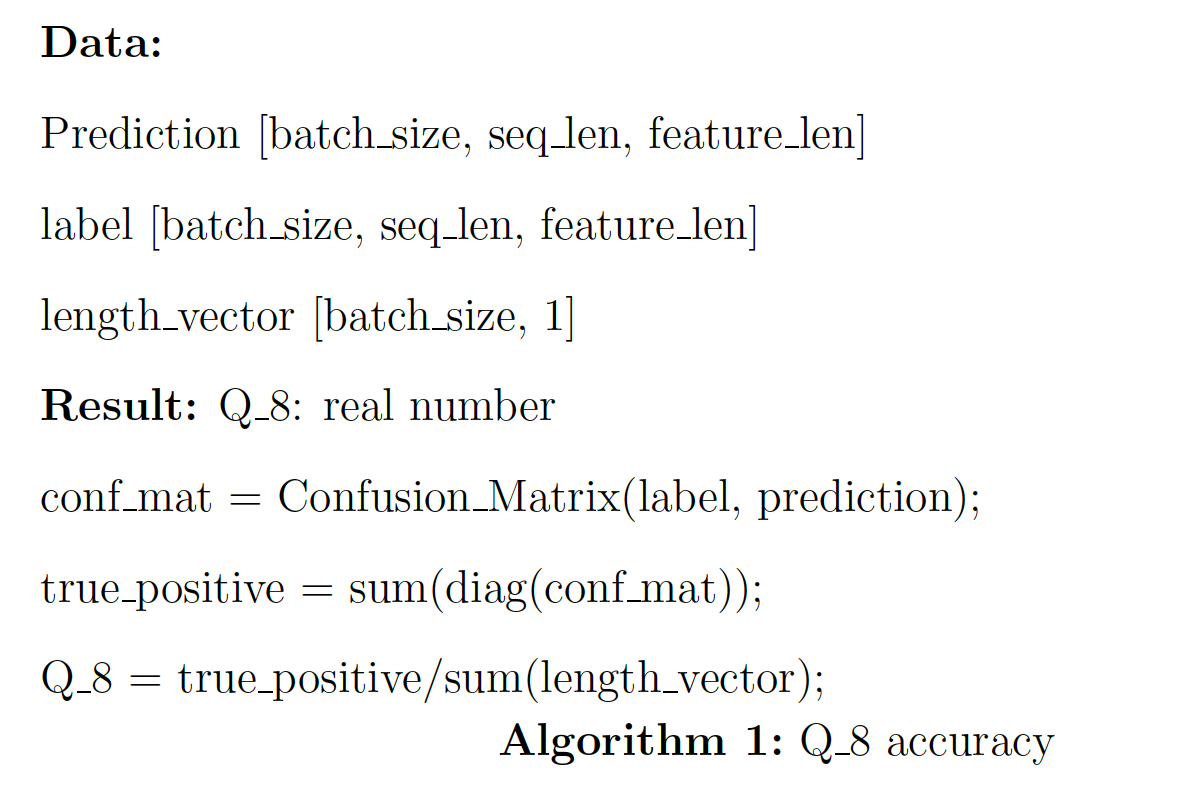 Save/Restore
Save checkpoint file every 5 minutes. 
Only keeps the N most recent checkpoints to save disk space.
When find new best model, save the model file.
Contents
Introduction
Related Work
Network Architecture
System Implementation
Experiment Results
Experiment setup
Dataset: CB513, filtered CB6133
Training data: 80% of filtered CB6133
Validation data: 20% of filtered CB6133
Test data: CB513
Evaluation: Q8 accuracy
Experiment: Loss function
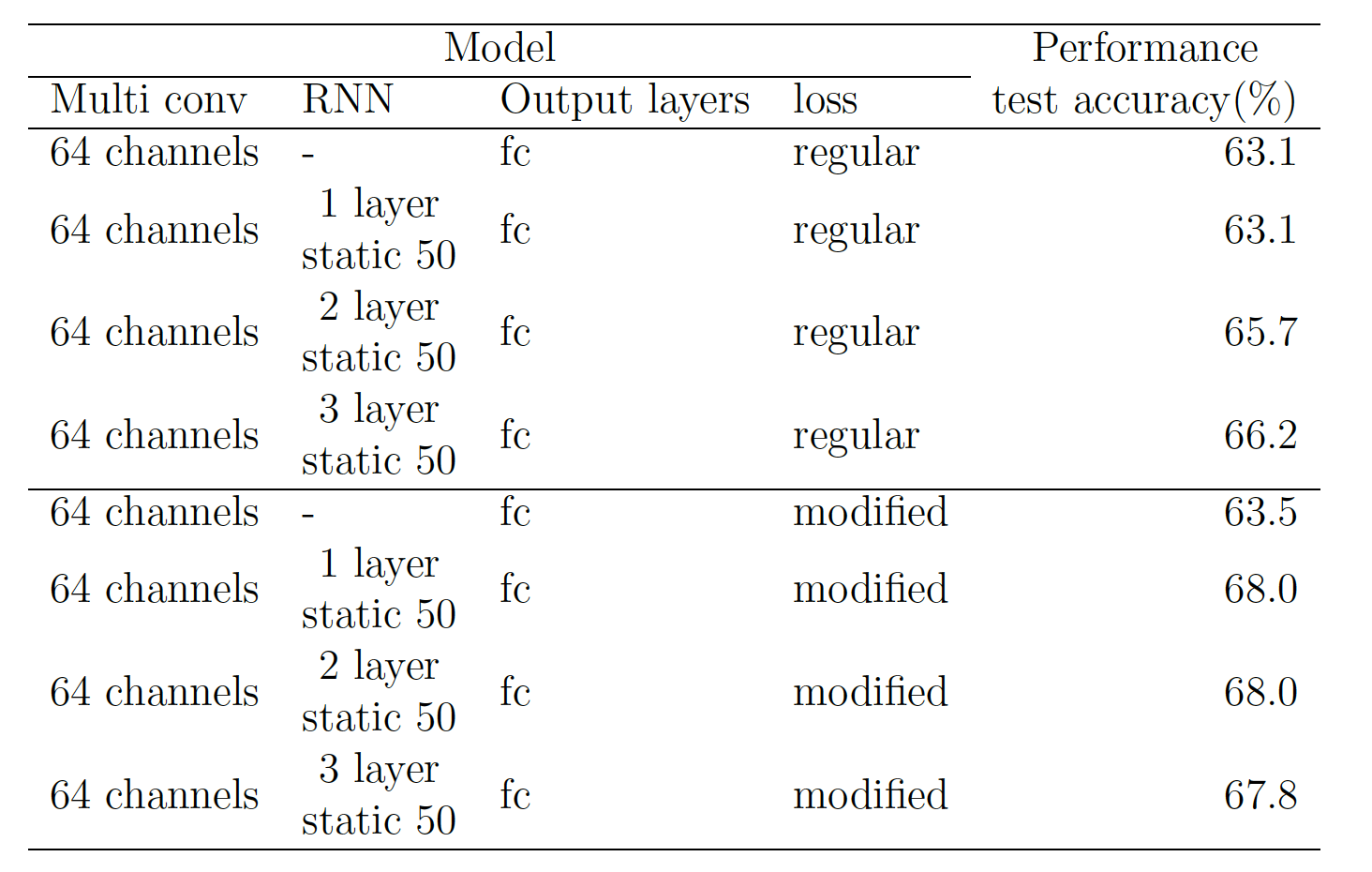 Experiment: Loss function
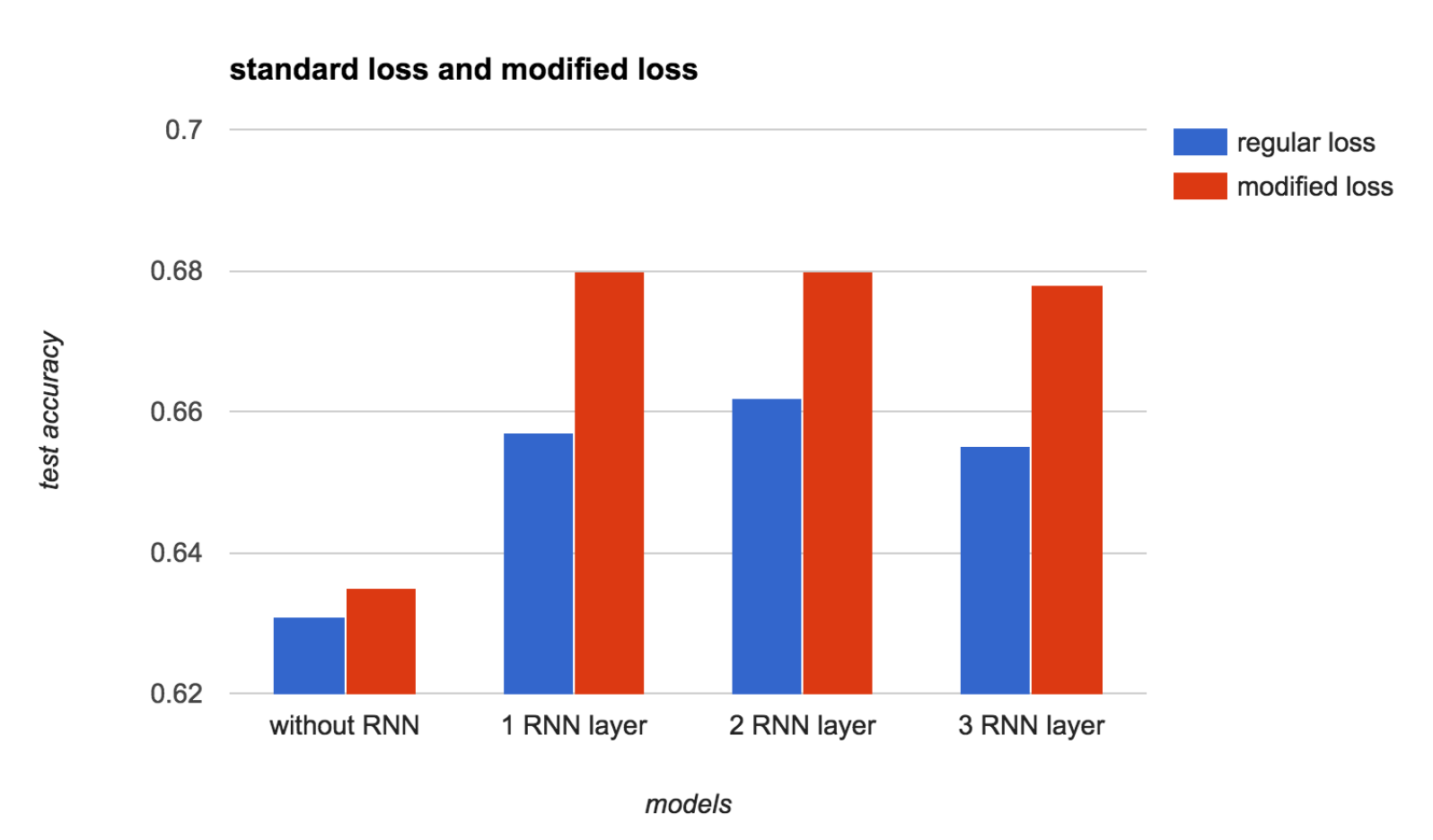 Experiment: different output layers
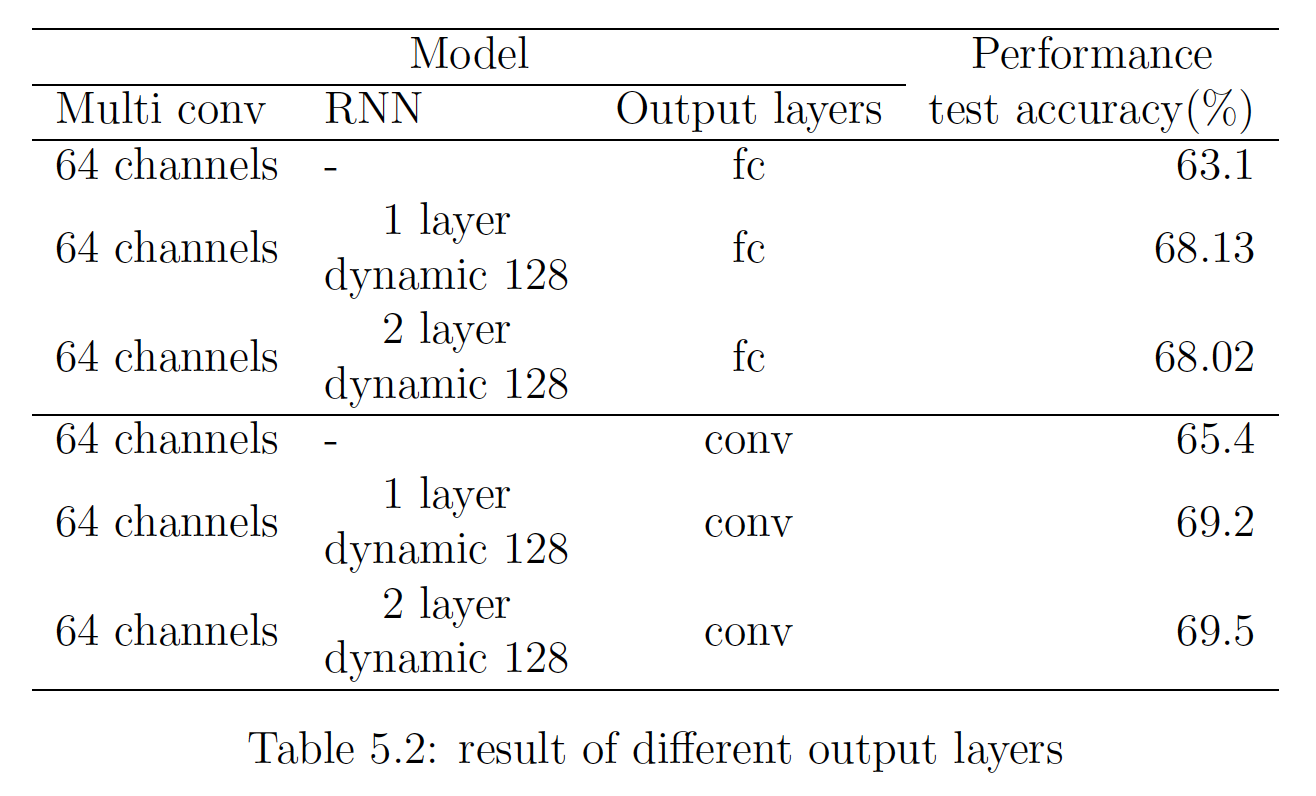 Experiment: different output layers
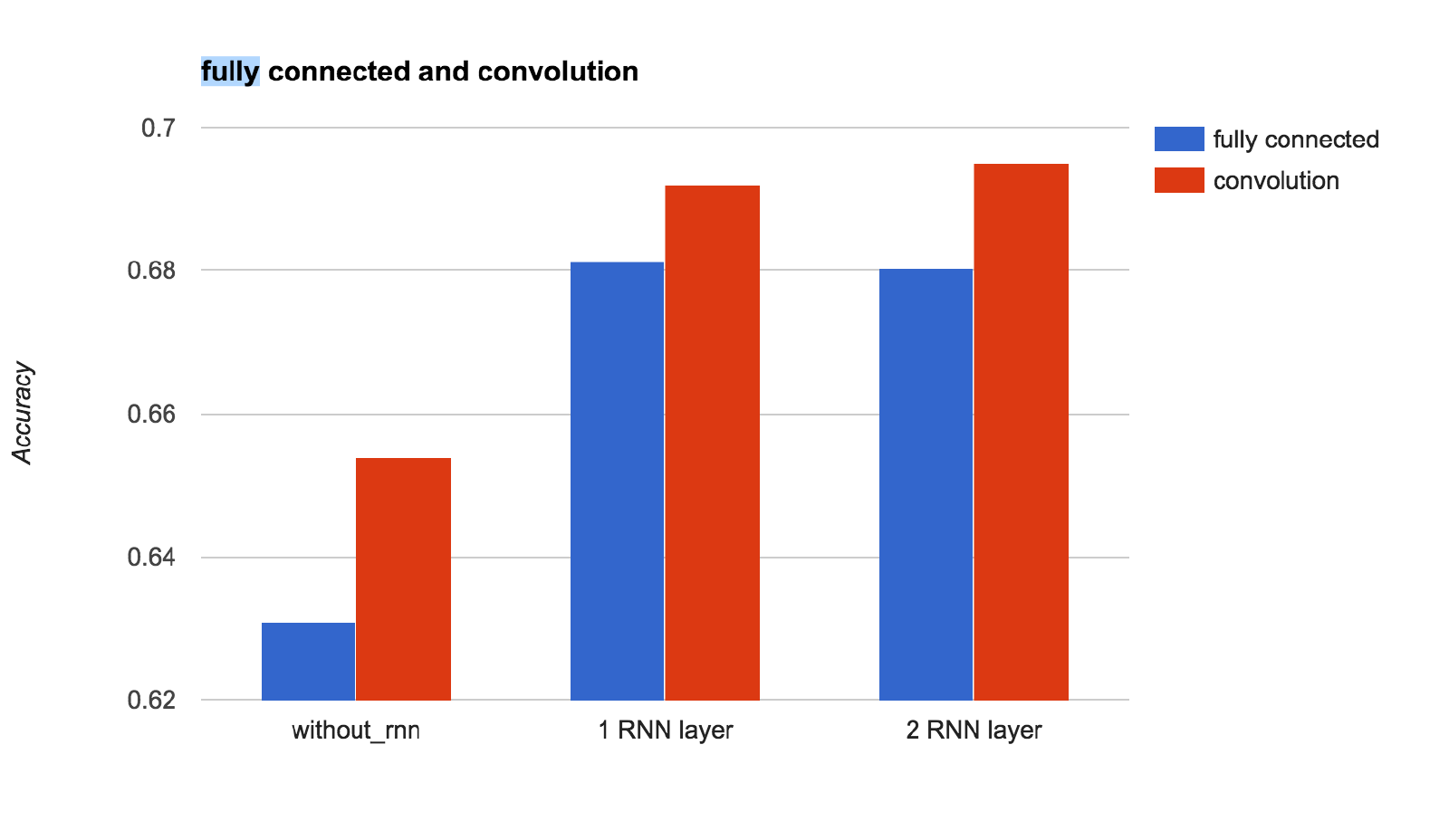 Experiment: different hidden unit in RNN layer
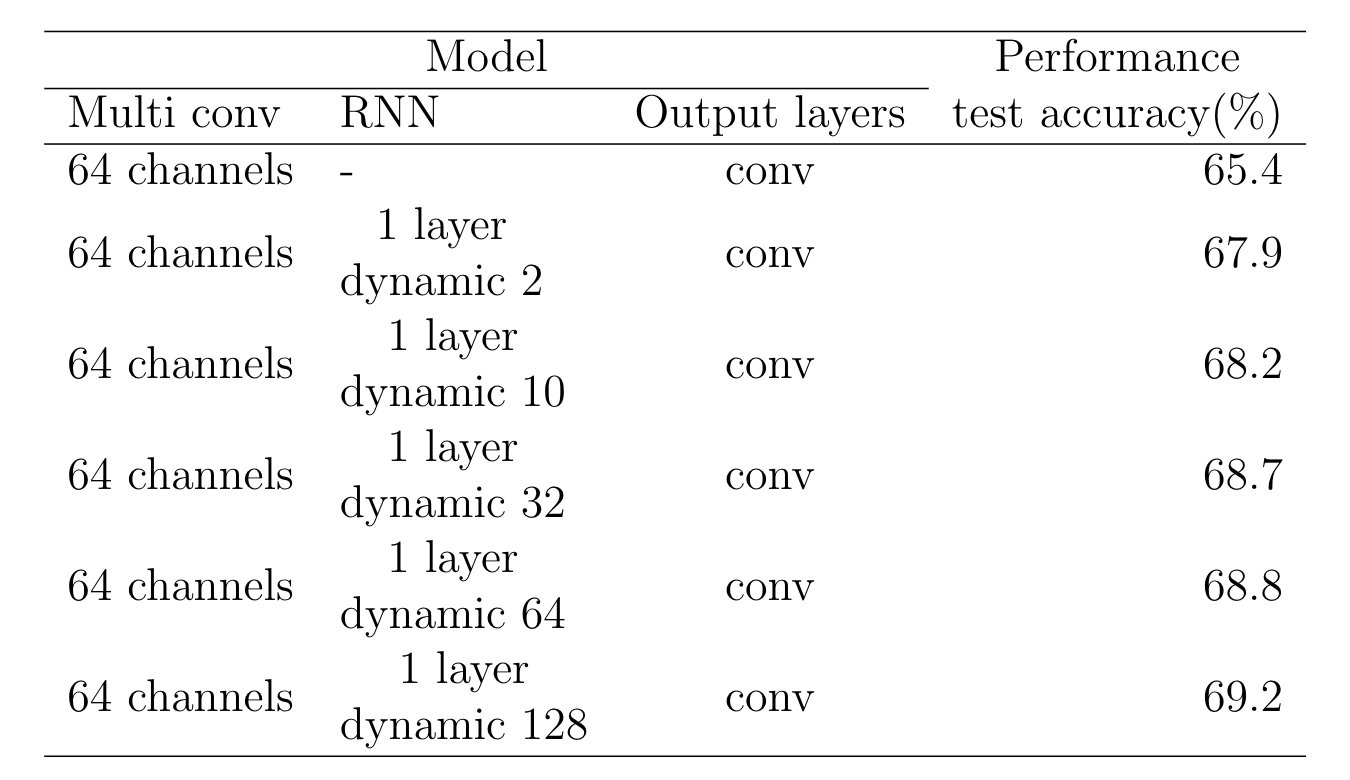 Experiment: different hidden unit in RNN layer
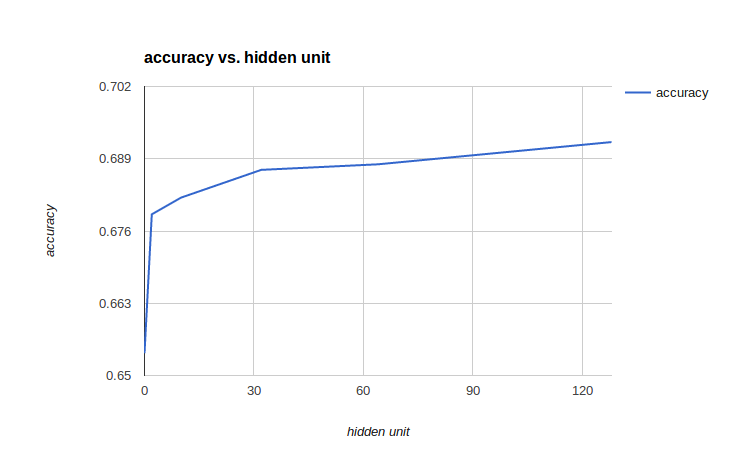 Experiment: different hidden unit in RNN layer
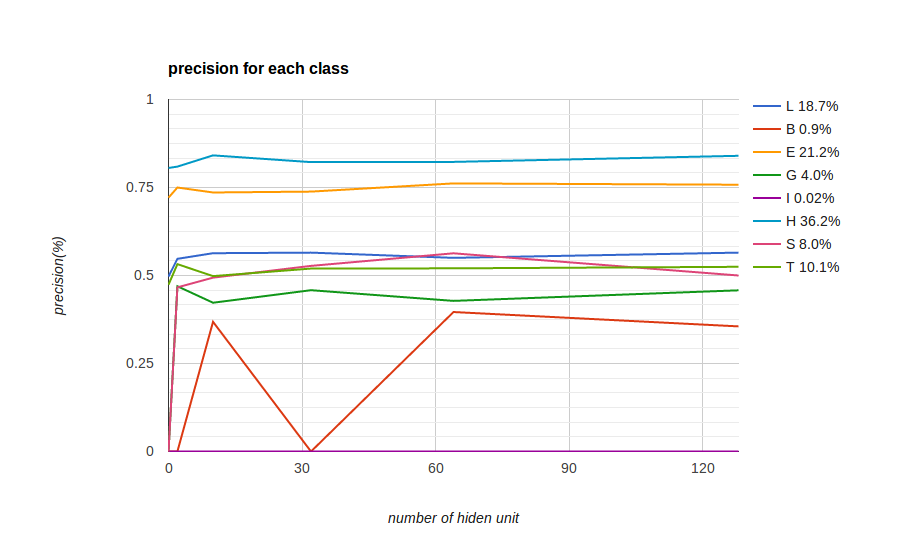 Final result
best model:
 2 layers of 128 hidden units bidirectional RNN 
 with convolutional output layer. 
The test accuracy on CB513 is 69.5%
Future works
Apply Batch normalization between each timestep.
Using advanced RNN structure, RNN with attention mechanism.
Make the system can be trained on multi-GPU and clusters.
Thank you